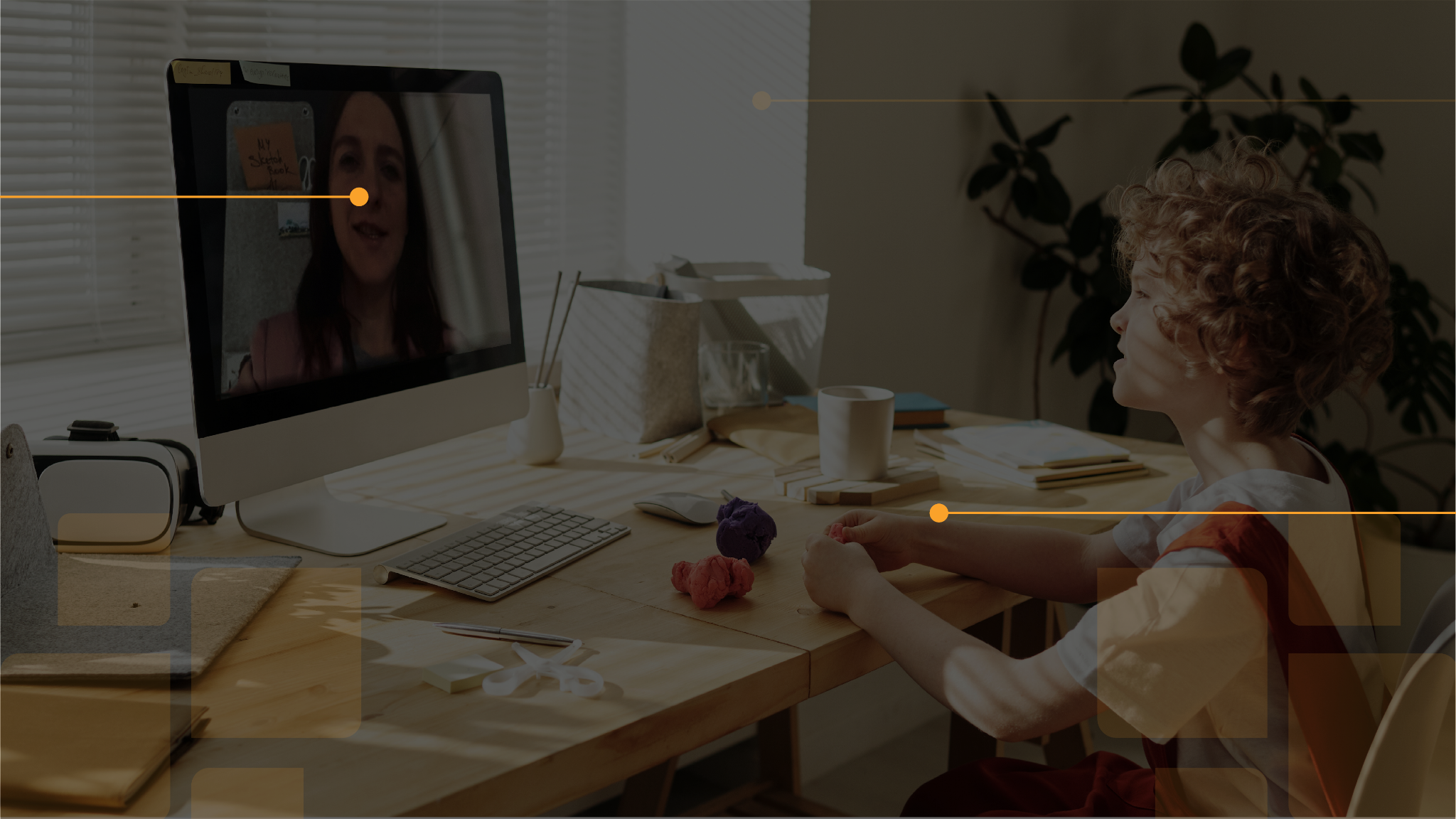 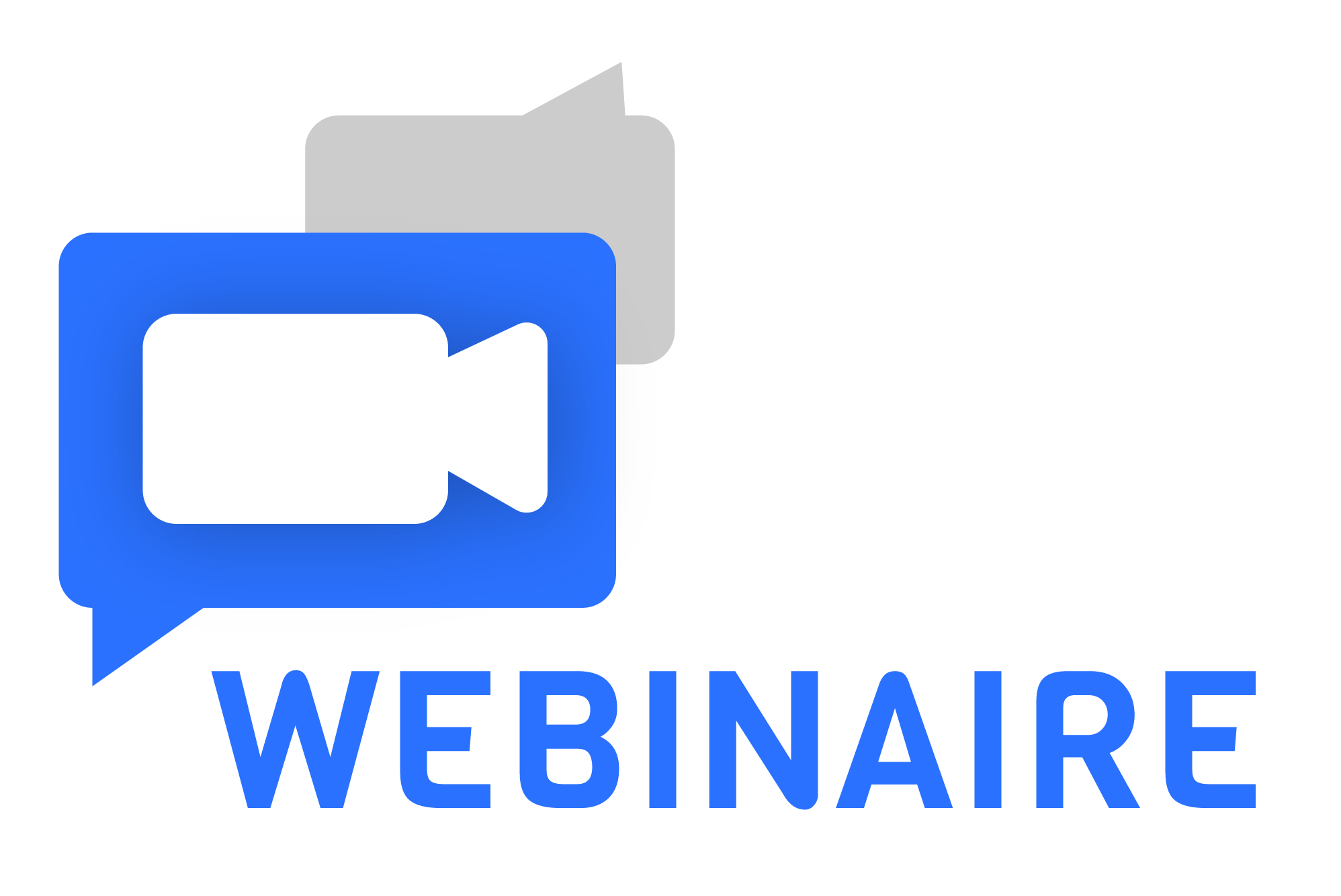 Accoler une licence Creative Commons
Sonya Fiset ● RÉCIT MST 
Stéphane Lavoie ● Service montérégien FGA FP
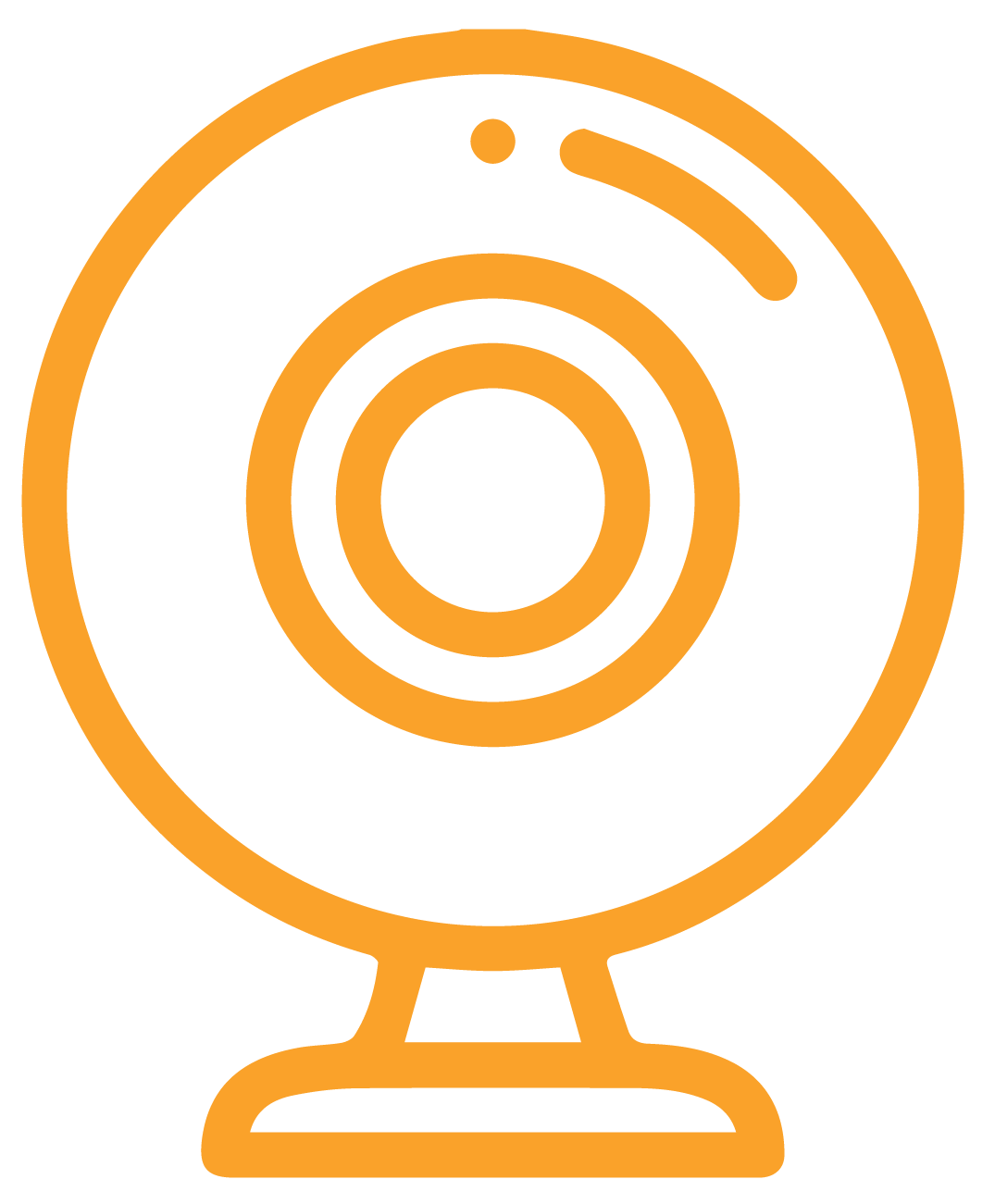 monurl.ca/rdv20220914
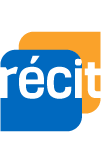 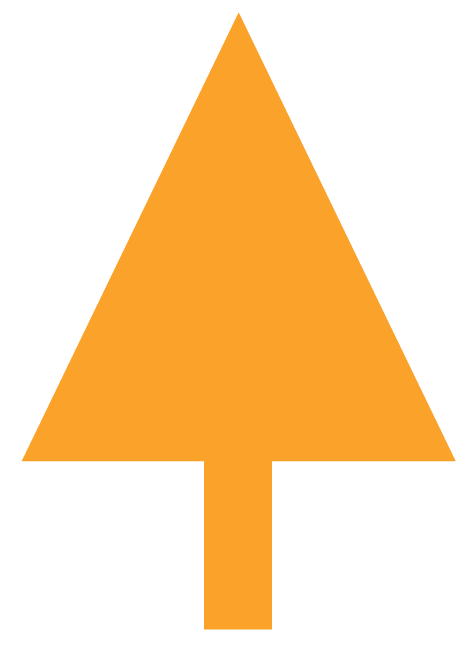 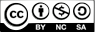 Le contenu de cette présentation est insprié de bit.ly/recit-cc,  du RÉCIT, sauf mention contraire, est mis à disposition selon les termes de la licence Creative Commons - Attribution - Pas d'Utilisation Commerciale - Partage des Conditions Initiales à l'Identique 4.0 International
[Speaker Notes: Lien de la présentation : https://monurl.ca/rdv20220914
Code QR : https://monurl.ca/rdv20220914.qr 
Article RÉCIT MST SF
SF 1-2-3]
Au menu
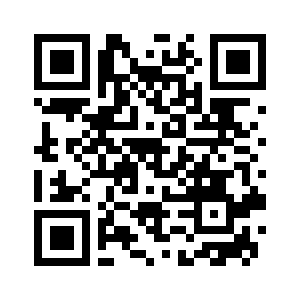 Les licences Creative Commons
ALOA!
Infographie
Expérimentation
Les licences Creative Commons (CC)
C’est quoi?
Depuis 2001
Licence qui rend nos productions en ressources éducatives libres, repérables et utilisables
3 couches : juridique, humaine et machine
Version 4.0
Les licences Creative Commons
6 types de licences CC
CC BY 
CC BY-SA 	
CC BY-NC
 CC BY-SA
CC BY-NC-SA
CC BY-ND
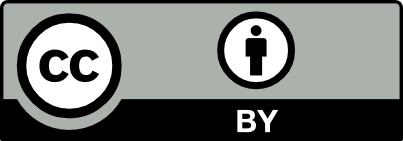 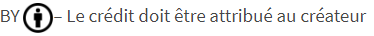 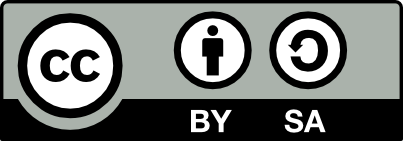 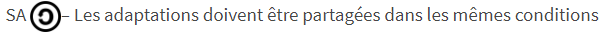 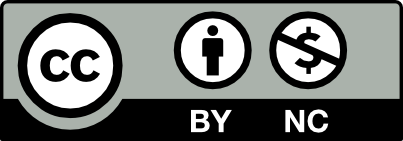 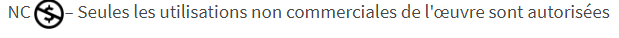 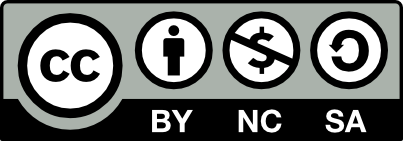 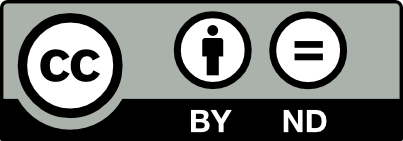 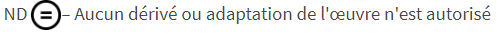 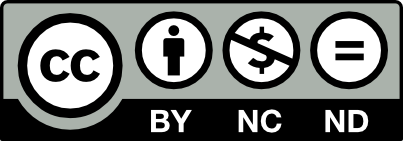 [Speaker Notes: SL]
2. ALOA!
[Speaker Notes: SL]
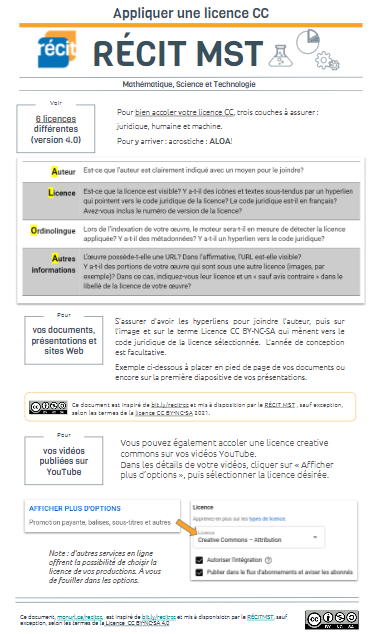 3. Infographie : monurl.ca/recitcc
Document
Présentation
Site Web
YouTube
[Speaker Notes: SF]
4. Expérimentation collective
Exemple présentation

Exemple texte

Exemple site 1

Exemple site 2
[Speaker Notes: SF 1-3
SL 2-4]
4. Expérimentation
Sélectionnez une de vos oeuvres portant une licence CC.
Ajoutez-la à ce document collaboratif.
Visitez les oeuvres de vos collègues et commentez.
[Speaker Notes: SF
Lien à partager : https://docs.google.com/document/d/1aSPy2cnT_ZqisvaBBus61E2YRI7NOwFnUkizIGwWBTc/edit?usp=sharing]
Merci!
Sonya.Fiset@recitmst.qc.ca
Stephane.Lavoie@recit.qc.ca
Questions?
Le contenu de cette présentation, monurl.ca/rdv20220914  du RÉCIT, sauf mention contraire, est mis à disposition selon les termes de la licence Creative Commons - Attribution - Pas d'Utilisation Commerciale - Partage des Conditions Initiales à l'Identique 4.0 International
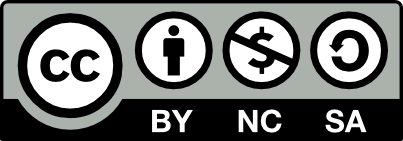